0
Chapter 19
Overview of Homologous and Analogous Structures, Convergent Evolution, Biogeography and the Fossil Record
Need to Know
Homology 
Analogy
Convergent evolution
Biogeography
The fossil record
Evolution is a process of descent with modification.

Homology is similarity resulting from common ancestry.
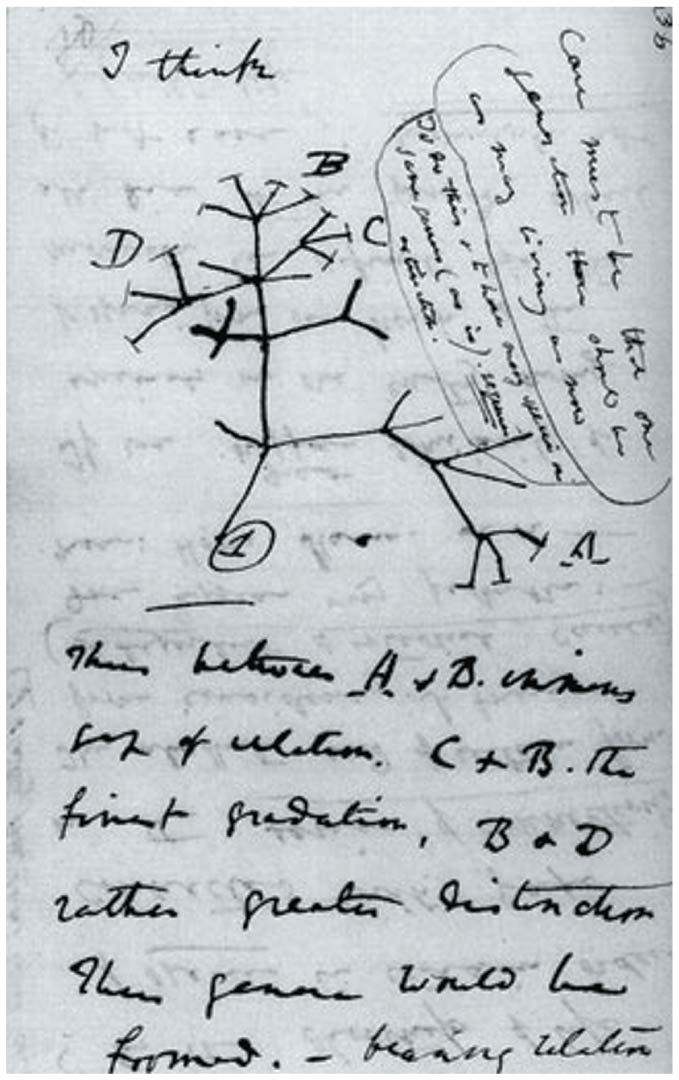 Banana video clip
[Speaker Notes: Examples of homologies at the molecular level are genes shared among organisms inherited from a common ancestor.  Homologous genes can be found in organisms as dissimilar as humans and bacteria.]
Example of homology
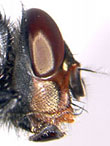 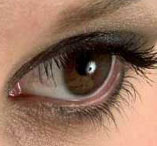 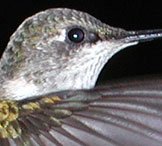 Pac-6 gene
[Speaker Notes: All of these species carry a version of the gene Pac-6 that is used in eye formation.  The human version of the gene can be inserted into a fly and still trigger the building of an insect eye.]
Example of homology
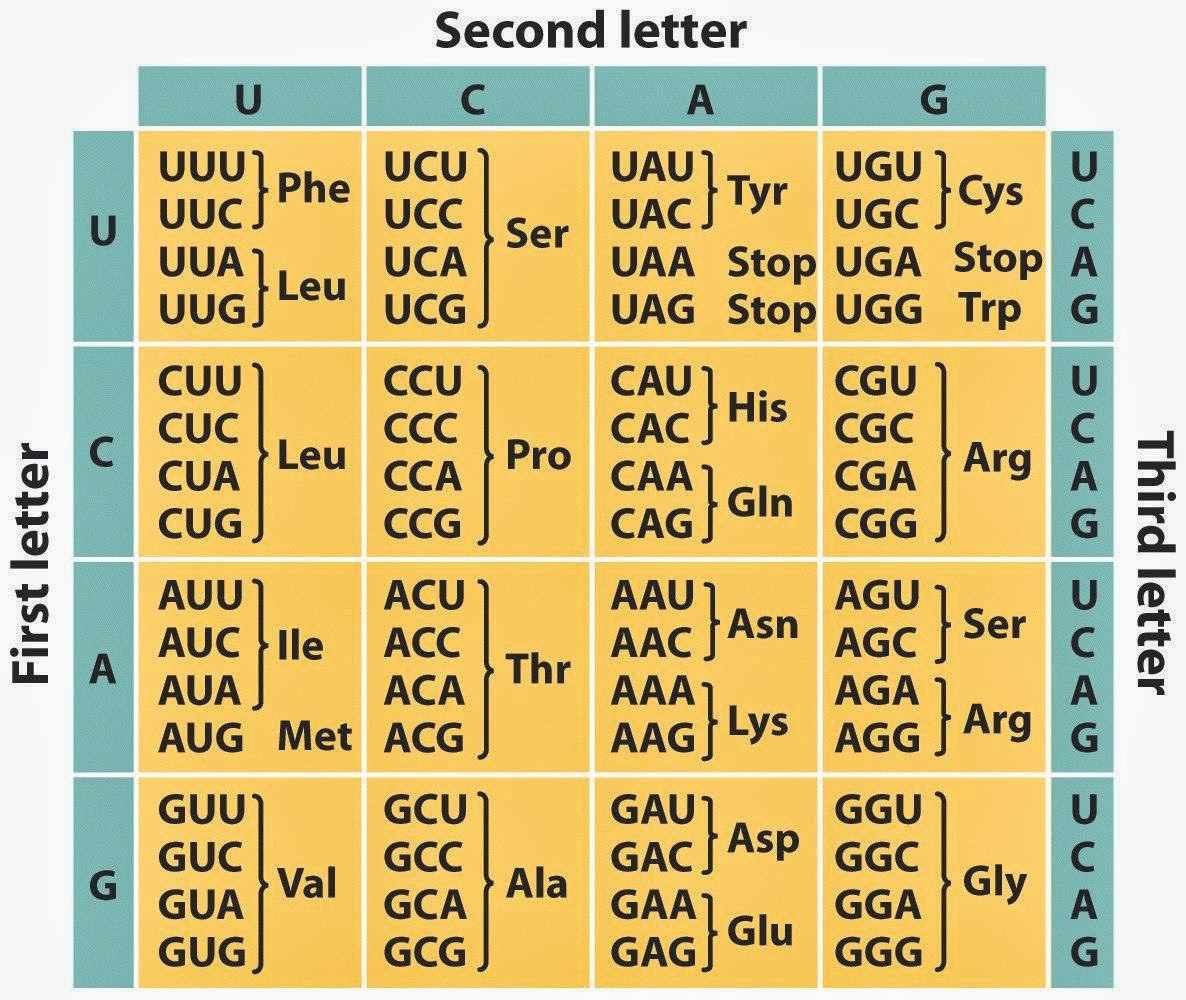 Homologous structures are anatomical resemblances that represent variations on a structural theme present in a common ancestor.
Related species can have characteristics with underlying similarity that function differently.
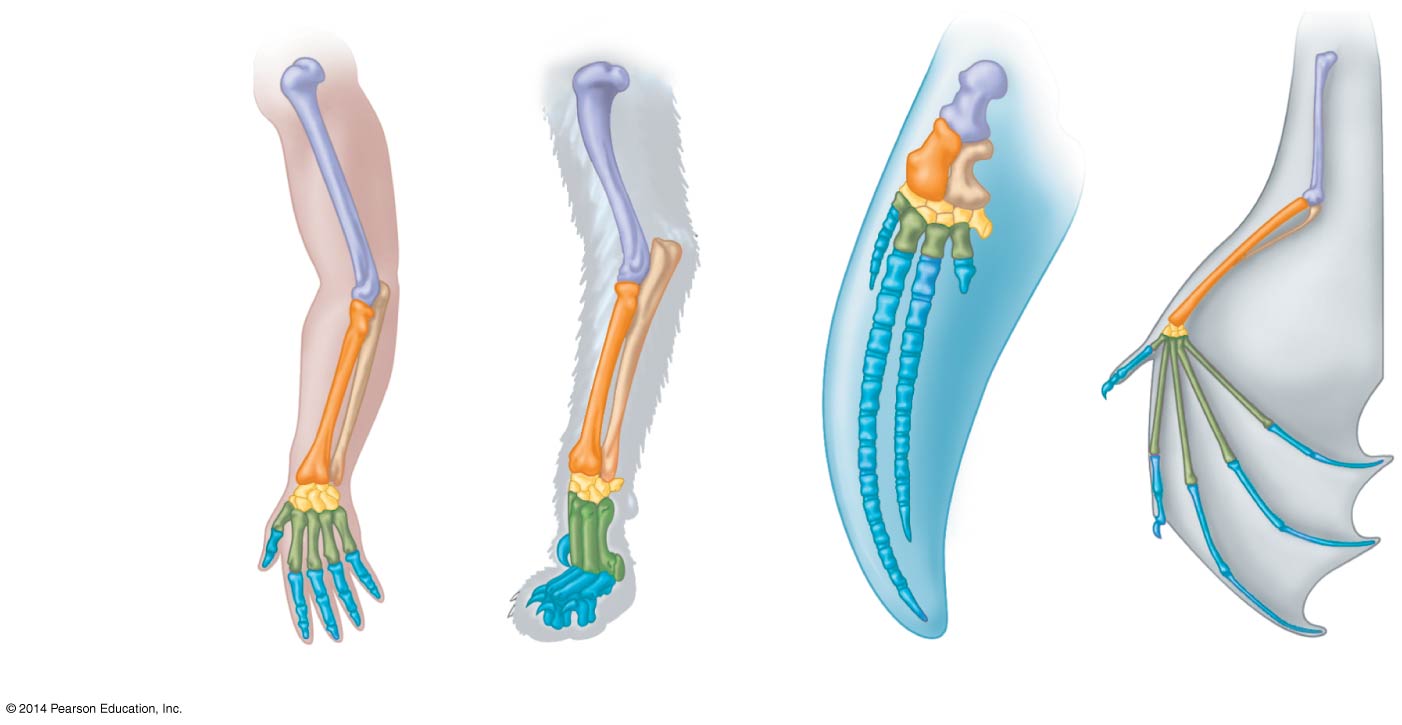 Humerus
Radius
Ulna
Carpals
Metacarpals
Phalanges
Human
Cat
Whale
Bat
Example of homologous structures
Example of homologous structures
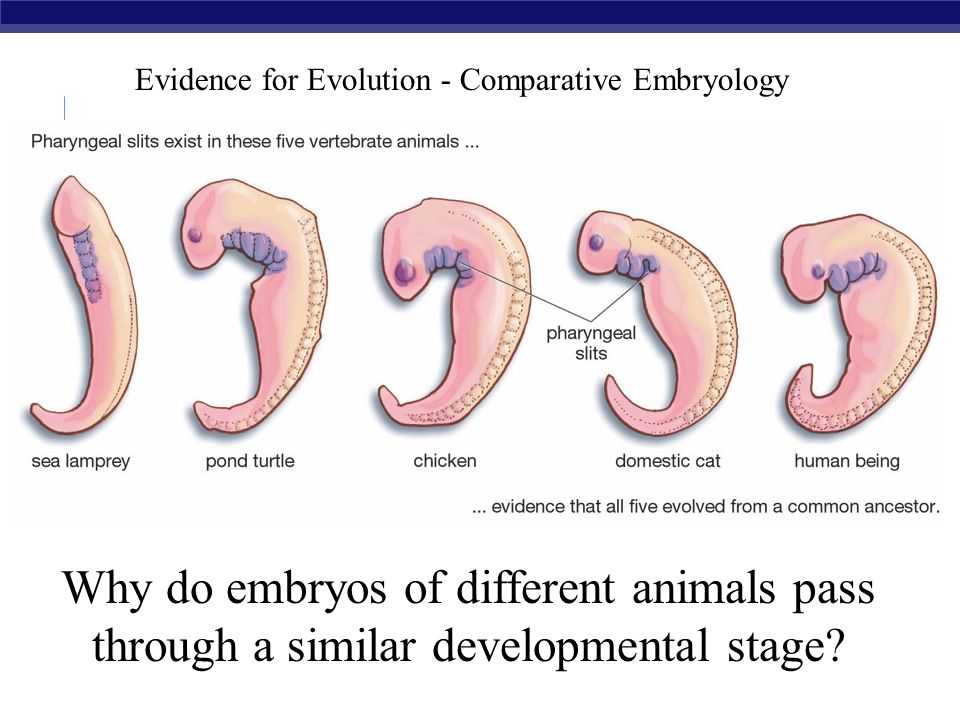 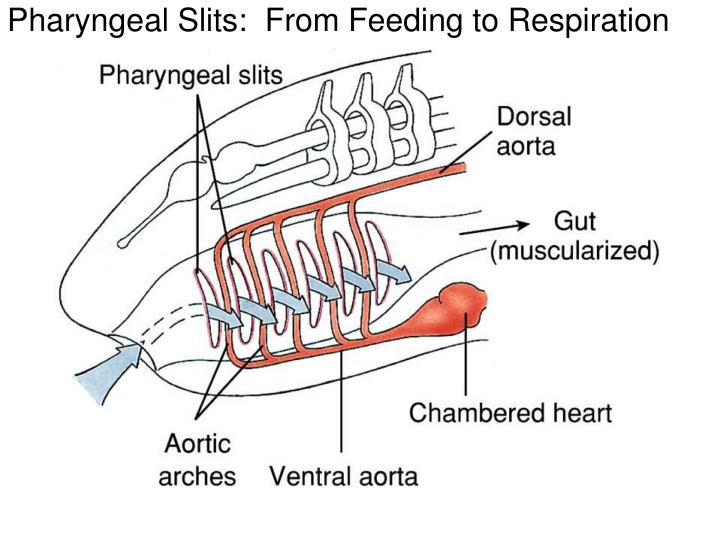 [Speaker Notes: Comparative embryology reveals anatomical homologies not visible in adult organisms.
Pharyngeal arches ultimately develop into structures with vary different functions, such as gills in fishes and parts of the ears and throat in humans and other mammals.]
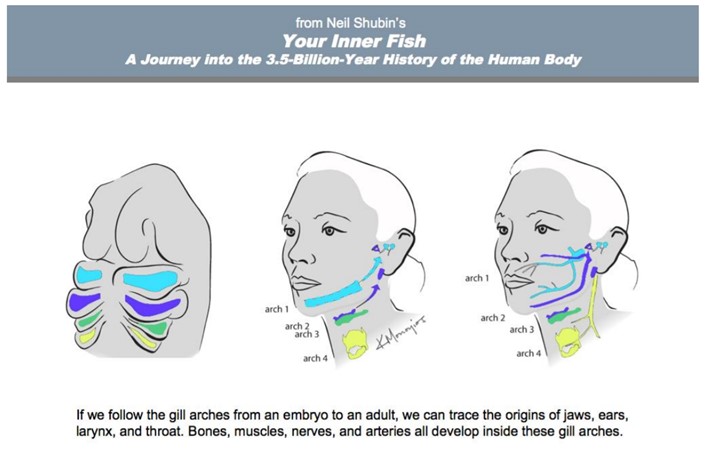 Vestigial structures are remnants of features that served important functions in the organism’s ancestors.
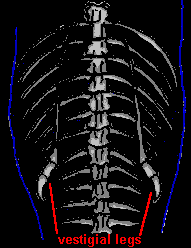 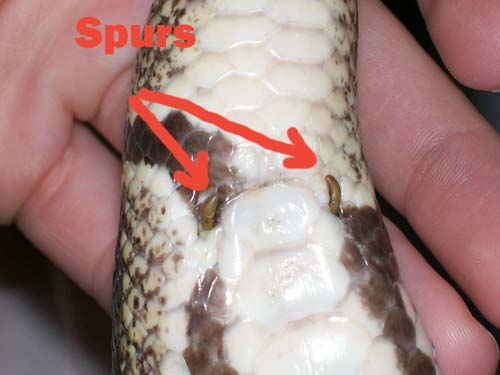 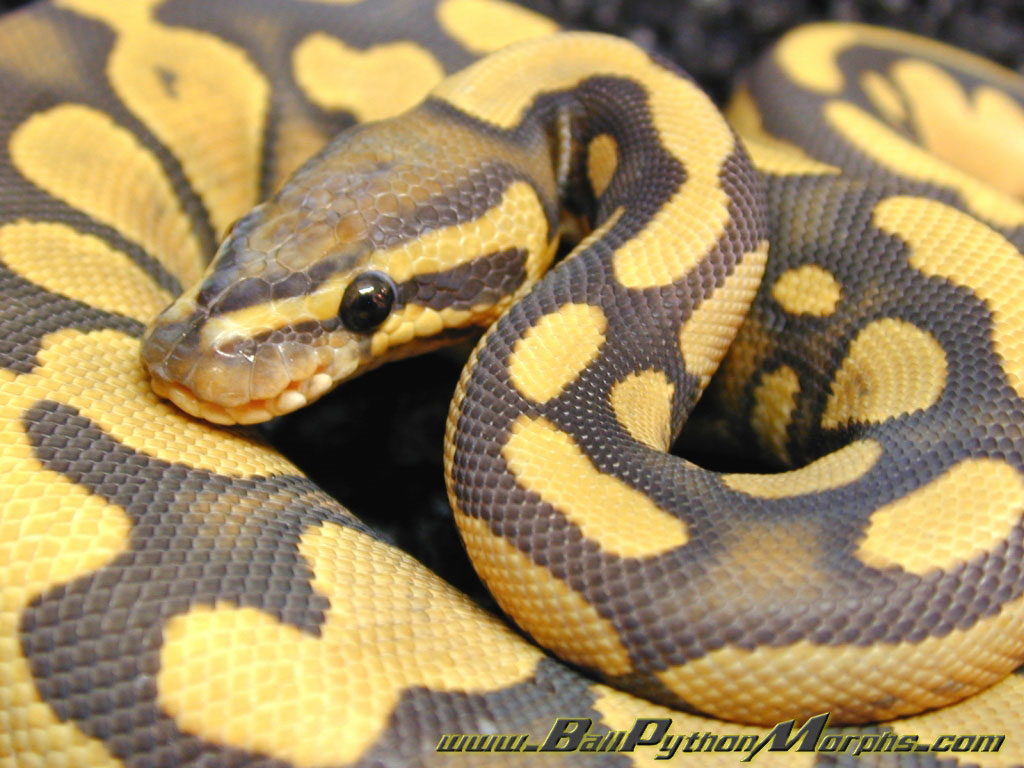 Vestigial Structure example
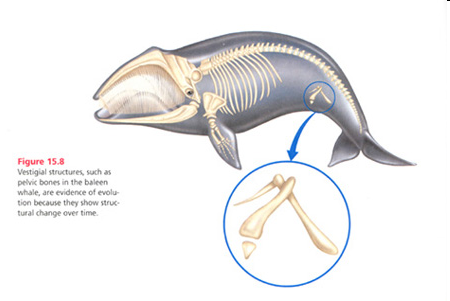 Vestigial Structure example
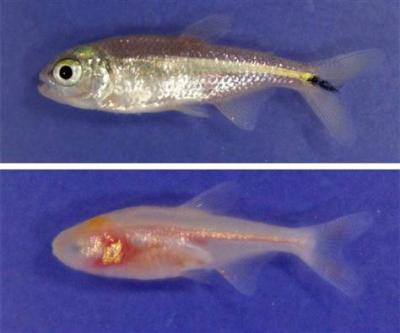 Convergent Evolution
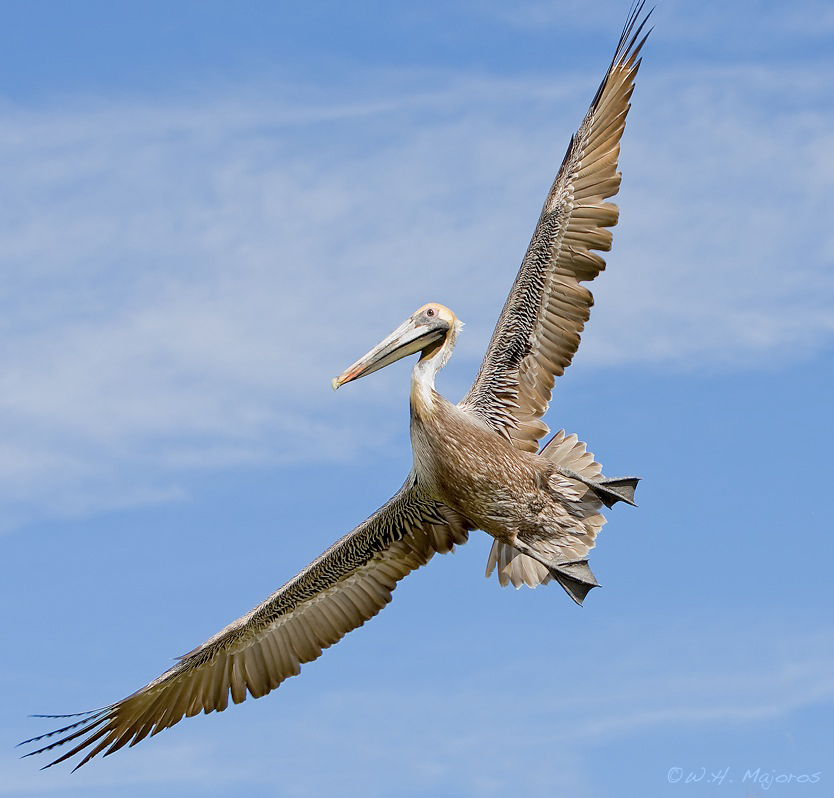 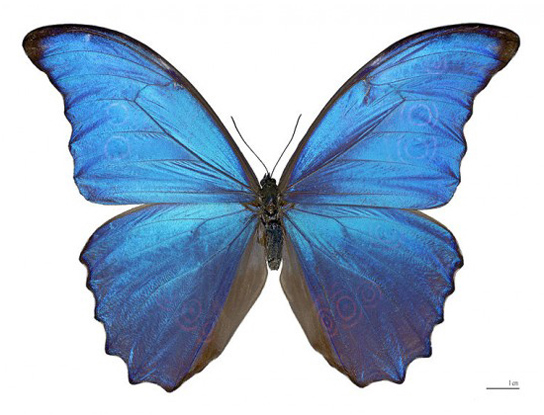 The wings are analogous.
[Speaker Notes: Convergent evolution is the evolution of similar, or analogous, features in distantly related groups.
Analogous traits arise when groups independently adapt to similar environments in similar ways.
Convergent evolution does not provide information about ancestry.]
Convergent evolution is the evolution of similar, or analogous, features in distantly related groups.


Analogous traits arise when groups independently adapt to similar environments in similar ways.


Convergent evolution does not provide information about ancestry.
Example of Convergent Evolution
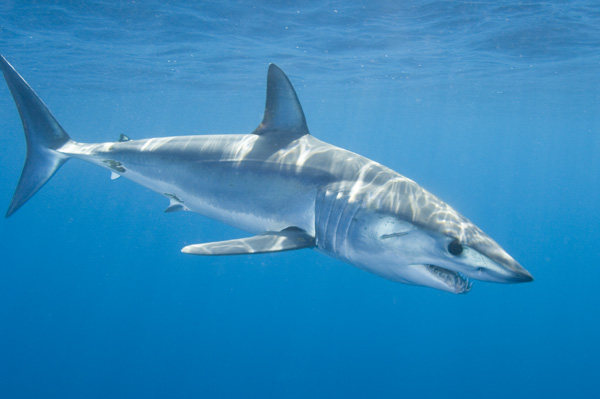 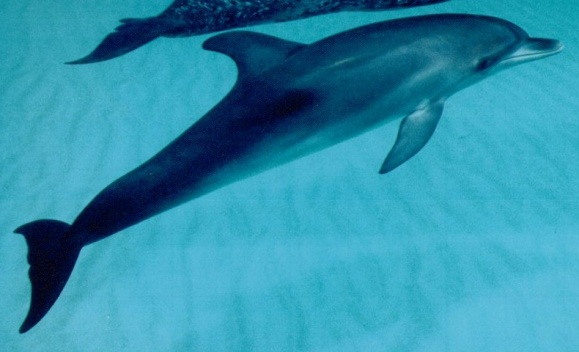 Shark (Chondrichthyes)	                     Dolphin (mammal)
The fins and streamlined shape are analogous.
Example of Convergent Evolution
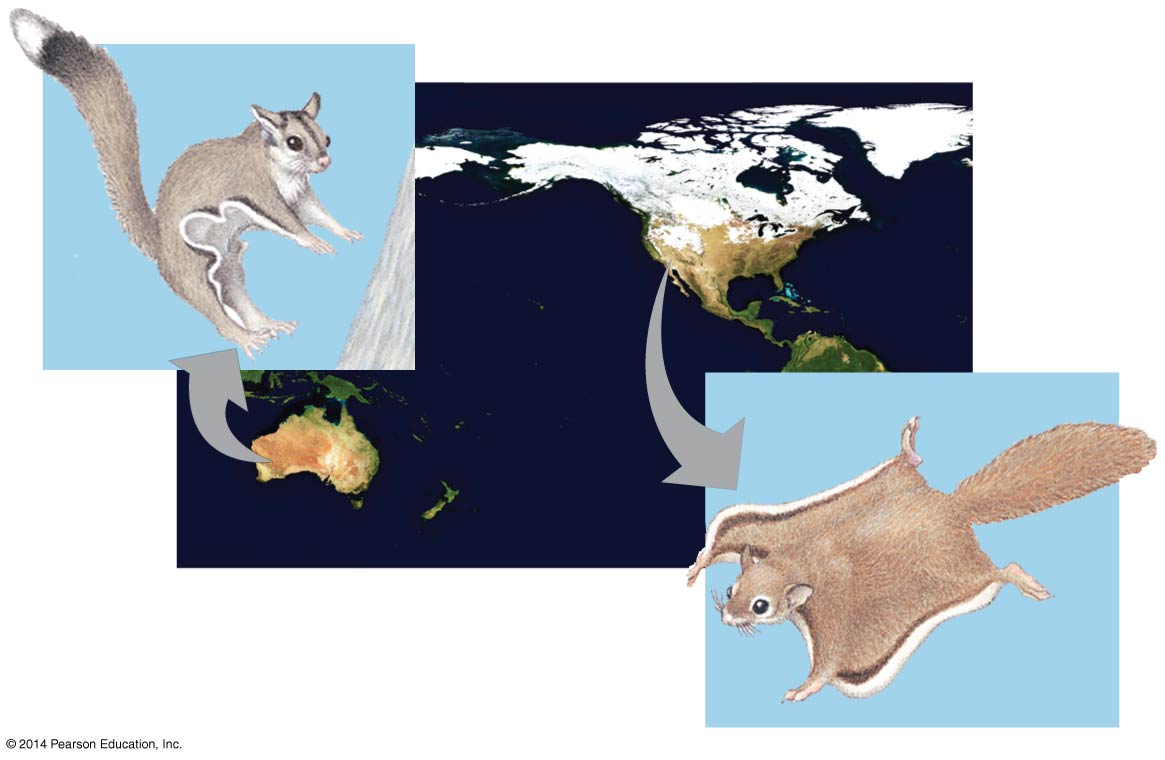 NORTHAMERICA
Sugar
glider
AUSTRALIA
Flying
squirrel
The side flaps of skin are analogous.
The Fossil Record
The fossil record provides evidence of
The extinction of species 
The origin of new groups
Changes within groups over time
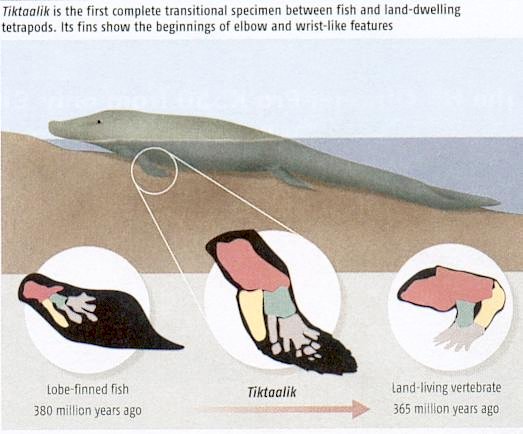 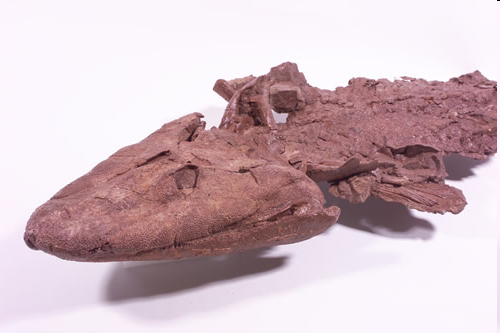 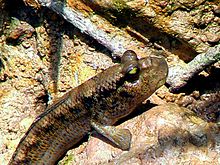 Scientists believe Tiktaalik's ventured onto land just as present day mudskippers do, propping up on their fins.
Tiktaalik
Video – Fish Fossil
Video – mud skipper
Biogeography
Biogeography, the geographic distribution of species, provides evidence of evolution.
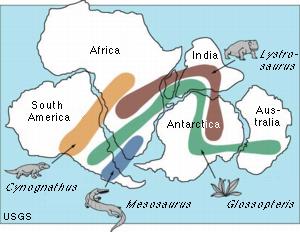 (You don’t need to remember the details of this figure.)
[Speaker Notes: Earth’s continents were formerly united in a single large continent called Pangaea but have since separated by continental drift.
An understanding of continent movement and modern distribution of species allows us to predict when and where different groups evolved.]
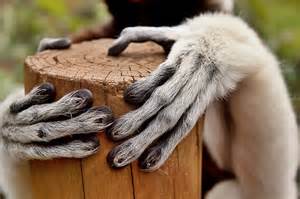 Endemic species are species that are not found anywhere else in the world.
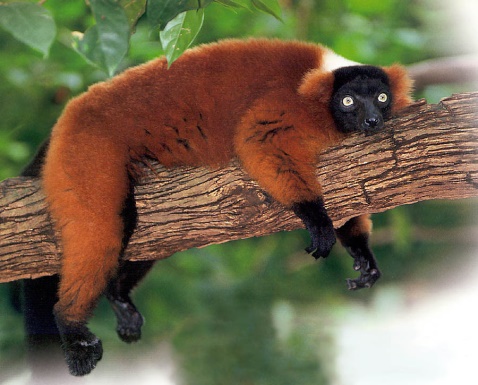 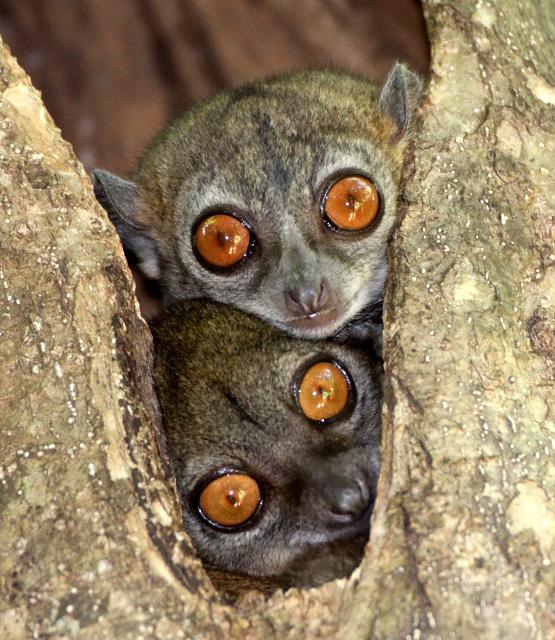 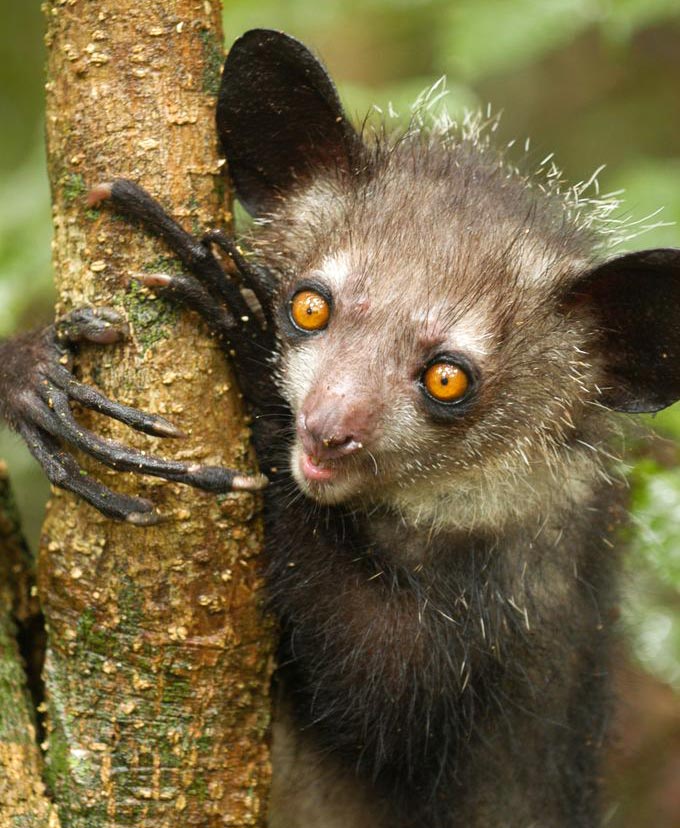 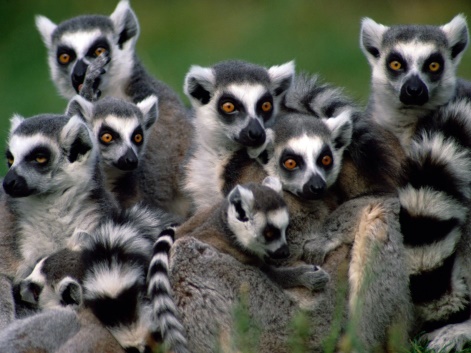 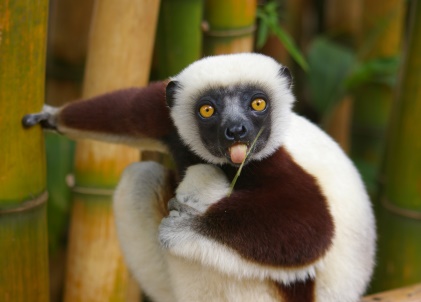 Darwin explained that species on islands gave rise to new species as they adapted to new environments.
[Speaker Notes: Islands have many endemic species that are often closely related to species on the nearest mainland or island.  Darwin explained that species on islands gave rise to new species as they adapted to new environments.
Lemurs are endemic to Madagascar.  There are five families of lemurs with 99 species and subspecies. The smallest lemur would easily fit in your hand, while the largest can top 25 pounds.]